Acid Precipitation – A Global Concern 

Sulfur, nitrogen and carbon oxides emitted from industries (such as smelters) combine with water vapor in the air to produce sulfuric, nitric and carbonic acid. 

SO2(g) + H2O(l) 		H2SO3(aq) 	    [ sulfurous acid ] 
SO3(g) + H2O(l) 		H2SO4(aq) 	      [ sulfuric acid ] 
2NO2(g) + H2O(l) 	           HNO2(aq) + HNO3(aq)   [ nitrous and nitric acid ] 
CO2(g) + H2O(l) 		H2CO3(aq) 	       [ carbonic acid ]


These pollutants then fall to the ground as acid precipitation (with a pH lower than normal rain - which is about 5.6) 

Consequences of Acid Precipitation
chemical change reduces soil fertility 	       delays tree growth 	
kills organisms in lakes & streams 	        corrodes exposed metal surfaces
leaches toxic chemicals from the soil      breaks down stone and limestone damages or destroys aquatic ecosystems 	


Acidity is measured on the pH scale with anything below 7 being acidic. A decrease of one unit indicates the acidity has been multiplied by a factor of 10.
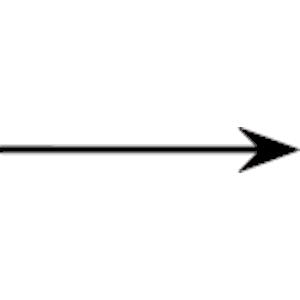 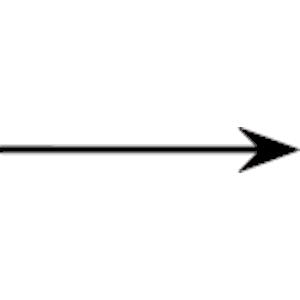 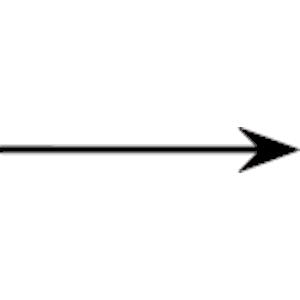 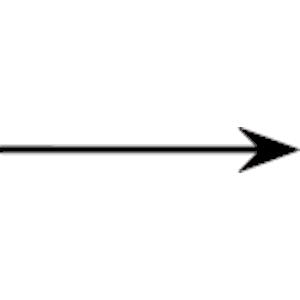 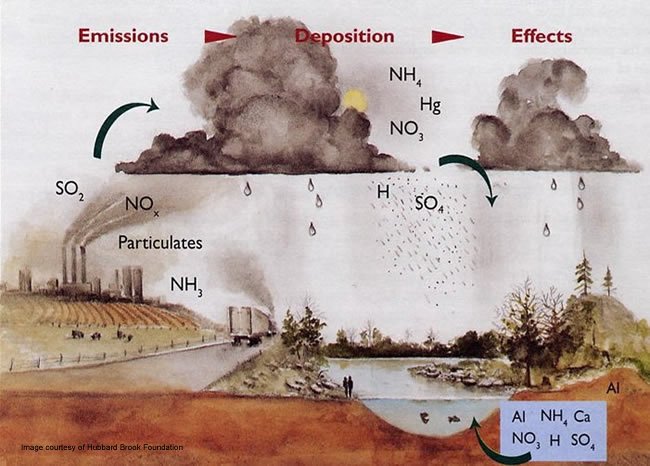 Periods of extreme acidity (like in the spring when the acid snow melts and the acidic water enters the waterways) are called acid shock.
International Agreements 

In 1996 an agreement between Canada and the US targeted a 10% reduction in industrial exhaust emissions by the year 2000.  As a result total emissions are on the decline. 

Acid precipitation dissolves minerals in the soil and allows them to be washed or leached away, leaving fewer nutrients for plants to grow healthy.
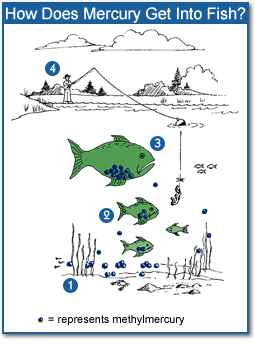 International Agreements 

In 1996 an agreement between Canada and the US targeted a 10% reduction in industrial exhaust emissions by the year 2000.  As a result total emissions are on the decline. 

Acid precipitation dissolves minerals in the soil and allows them to be washed or leached away, leaving fewer nutrients for plants to grow healthy. 


Using Chemistry to Control Acid Effects 
To neutralize acid rain precipitation, lime (calcium hydroxide - which is a base) is added to lakes. 

Calcium Hydroxide + Sulfuric Acid ------ » Calcium Sulfate + Water Ca(OH)2                +      H2SO4      ------ »     CaSO4          +  H2O 

This is not necessary in Alberta because the mountains contain rich deposits of limestone, making the water naturally basic. When the acid rain falls, it is neutralized almost immediately. 

http://www.youtube.com/watch?v=5cqCvcX7buo
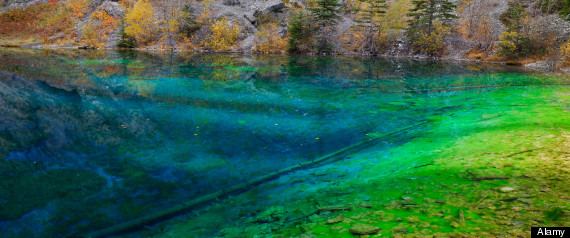 Using Chemistry to Control Harmful Emissions 
The concentration of chemicals in the environment can be changed using different techniques. Dispersion is the scattering of a substance away from its source.
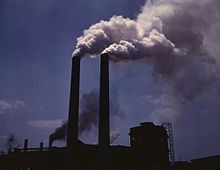 Dilution reduces the concentration of a pollutant by mixing it with large quantities of air or water.  A fast flowing river or air mass can disperse and dilute a chemical very quickly.
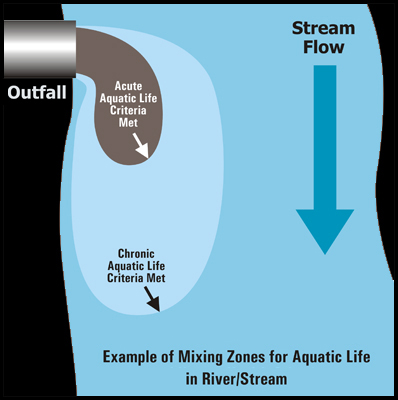 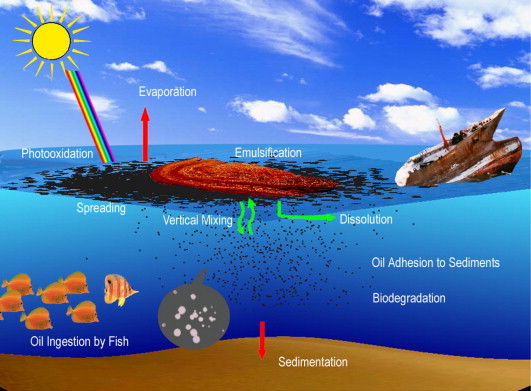 Biodegradation may also be an effective alternative.
Reducing emissions at the source is more economical and more effect. 

Catalytic converters are coated with a thin layer of metallic catalysts, which speed up chemical reactions, without being used up.  A converter helps the formation of CO2 and H2O, reducing CO and NO2. The purpose of the converter is to encourage complete oxidation.

http://www.youtube.com/watch?v=1e9EvrThk1Y
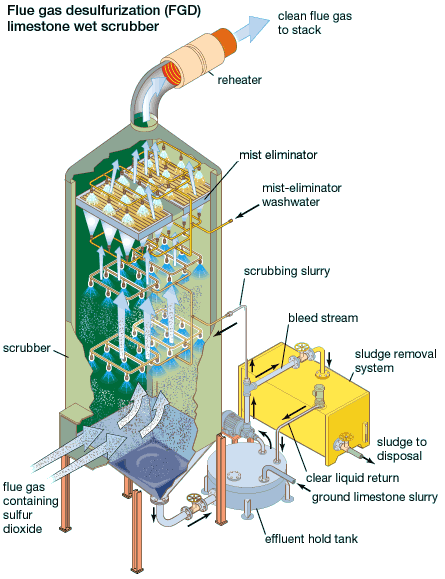 Scrub Those Cares Away 

The oxide emissions from industries and thermal-electric power plants that burn coal are a major source of oxides. The addition of ‘scrubbers’ is a technological solution to reduce oxide emissions.  They “catch” sulfur oxides.
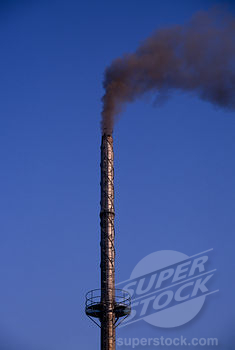 Without Scrubber
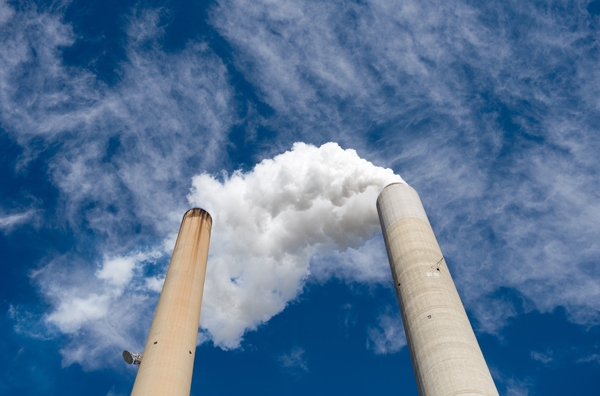 With Scrubber